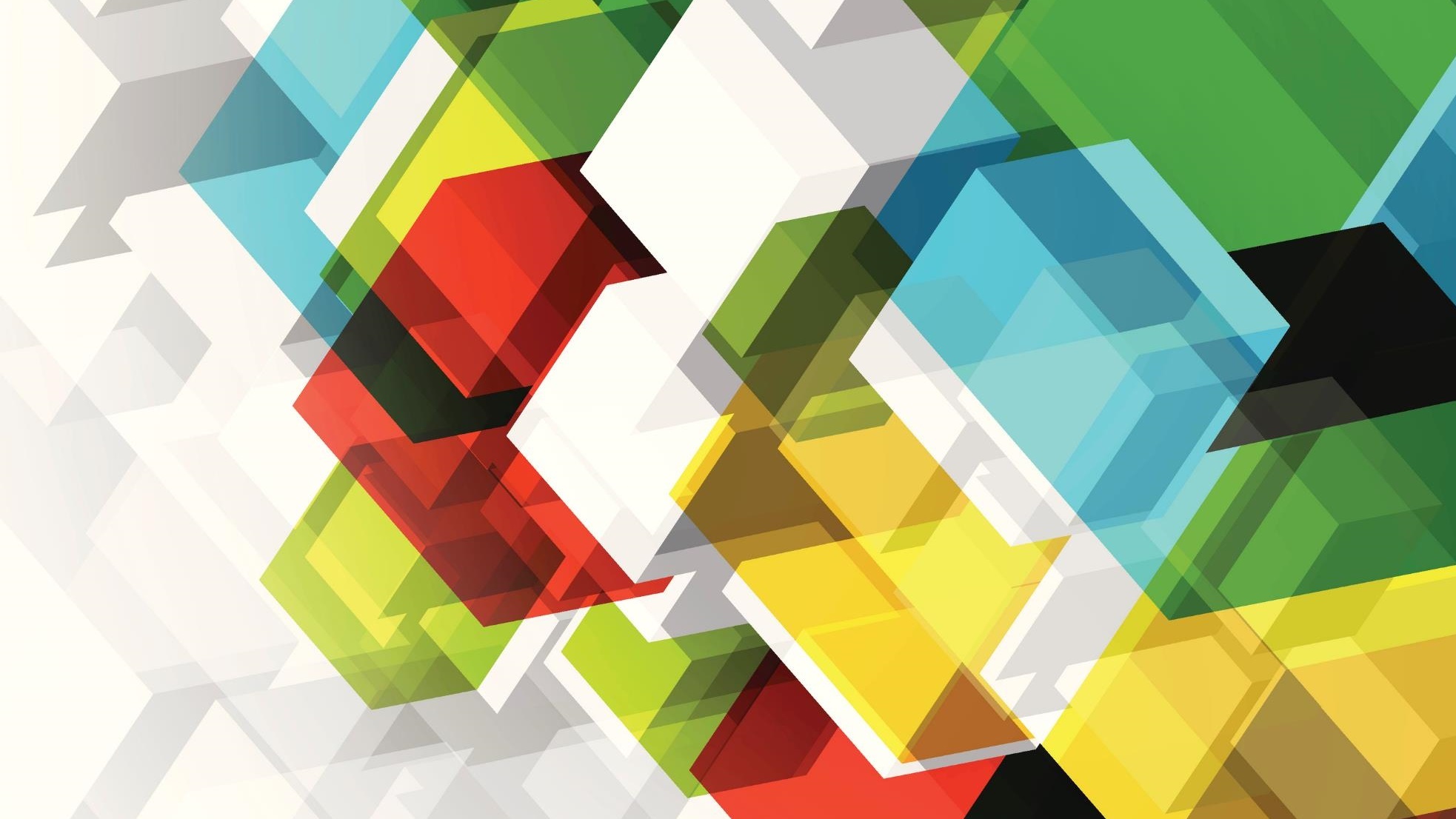 Mk : pemeriksaan fisik ibu dna bayikode mk : sbwp0305beban studi : 3 sks
NURJANNA, S.ST,.M.Keb
TATA TERTIB PEMBELAJARAN ONLINE
PENANGGUNG JAWAB MK WAJIB MENGHUBUNGI DOSEN SEHARI SEBELUM PERKULIAHAN
MAHASISWA WAJIB JOINT DILINK YANG SUDAH DIBAGIKAN 5 MENIT SEBELUM PEMBELAJARAN DIMULAI
PERWAKILAN MAHASISWA WAJIB MEMBUKA PEMBELAJARAN DENGAN MEMBACA AYAT SUCI ALQURAN
MAHASISWA WAJIB MEMBUKA VIDEO SAAT PEMBELAJARAN DARING BERLANGSUNG
MAHASISWA WAJIB MENGATUR SPEAKER NYA DALAM POSISI MUTE KECUALI JIKA SUDAH DIIJINKAN UNTUK BERTANYA ATAU MENANGGAPI
MAHASISWA WAJIB MENGIKUTI MK DENGAN PENUH PERHATIAN
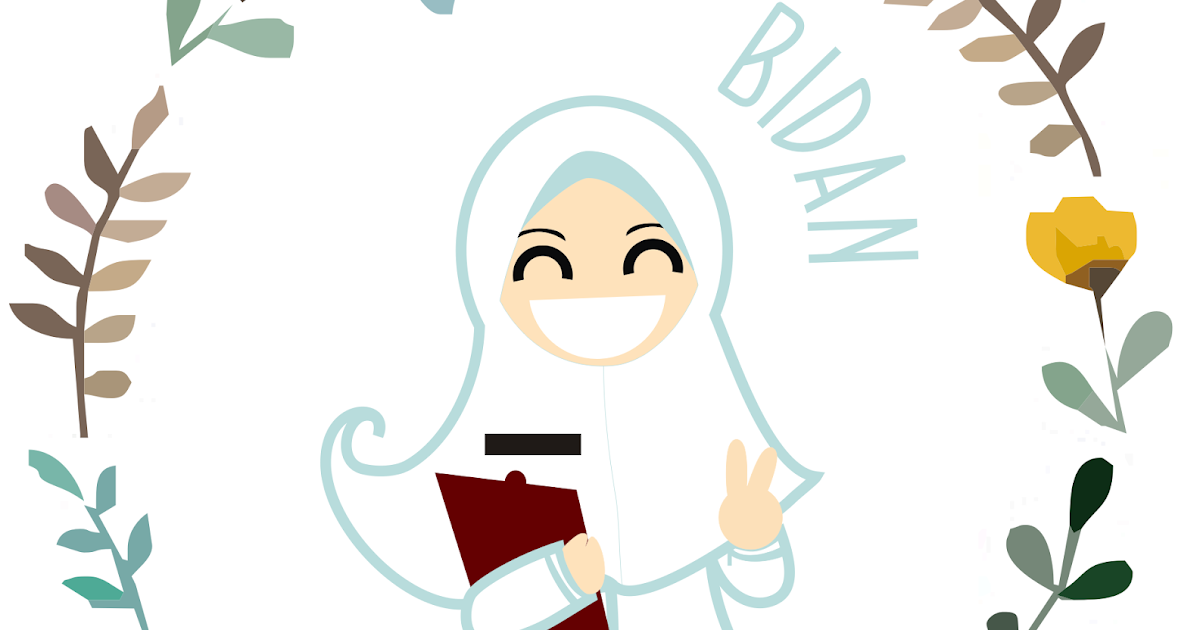 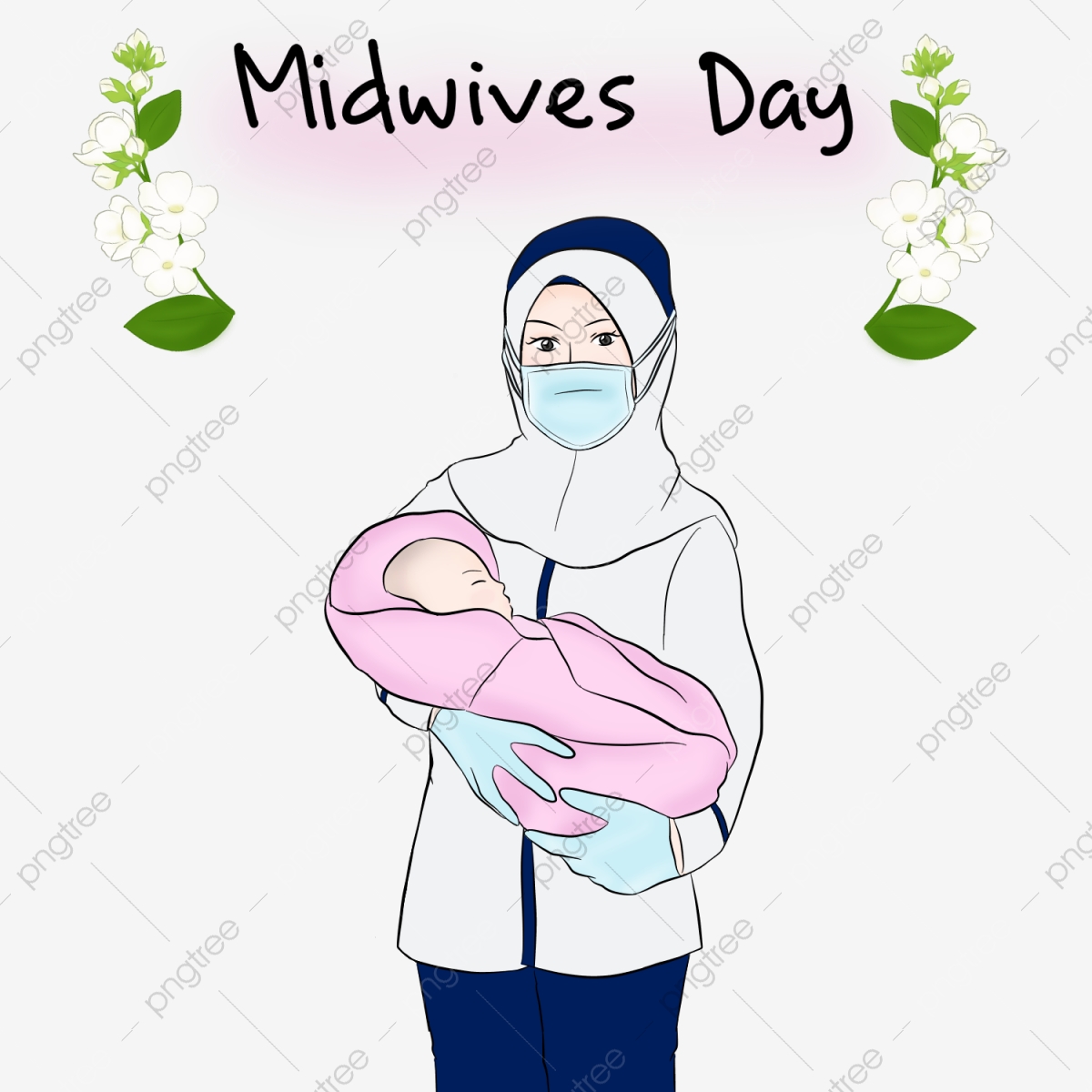 Title Lorem Ipsum